OS MINERAIS
3. Os minerais e rochas
Qué son os minerais?
Qué son as variedades dun mineral? 
Elementos máis abundantes da codia terrestre.
4.Propiedades dos minerais
Cales son as características que debe presentar un mineral?
Algunhas propiedades dos minerais.
Cor
Brillo: metálico, vítreo, graxo, mate
Dureza: escala de Mohs.
Cor da raia
Exfoliación

Recoñecemento de minerais polas súas propiedades (Práctica)

Minerais cristalizados e minerais amorfos.
Mineral cristalizado
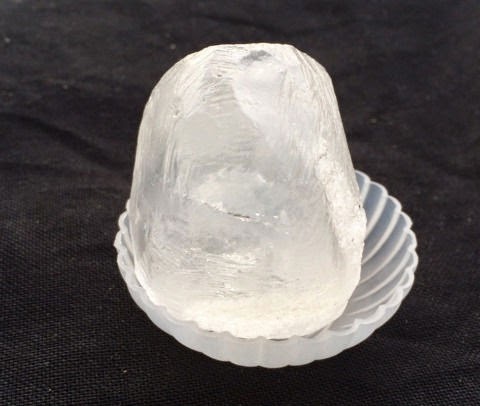 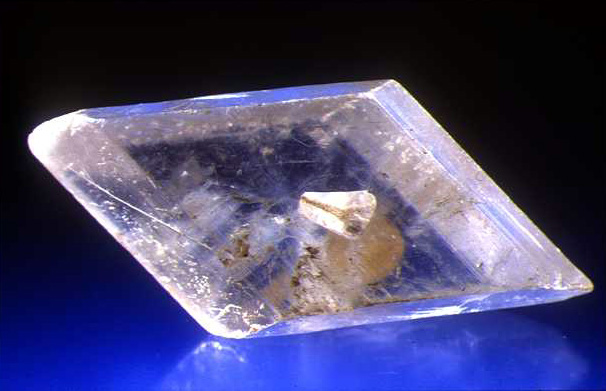 Mineral amorfo
Escala de Mohs
Páx 33: 12,13,14
5. Clasificación dos minerais
Minerais silicatos:
Composición química
Cales son?
Recoñecemento en laboratorio
Minerais non silicatos:
Composición química
Cales son?
Recoñecemento en laboratorio.
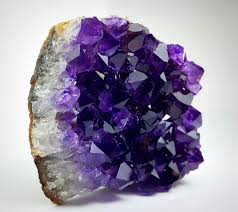 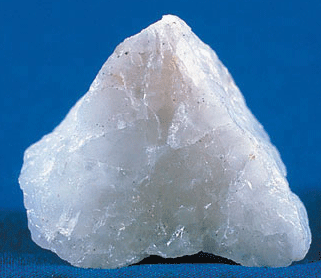 Cuarzo
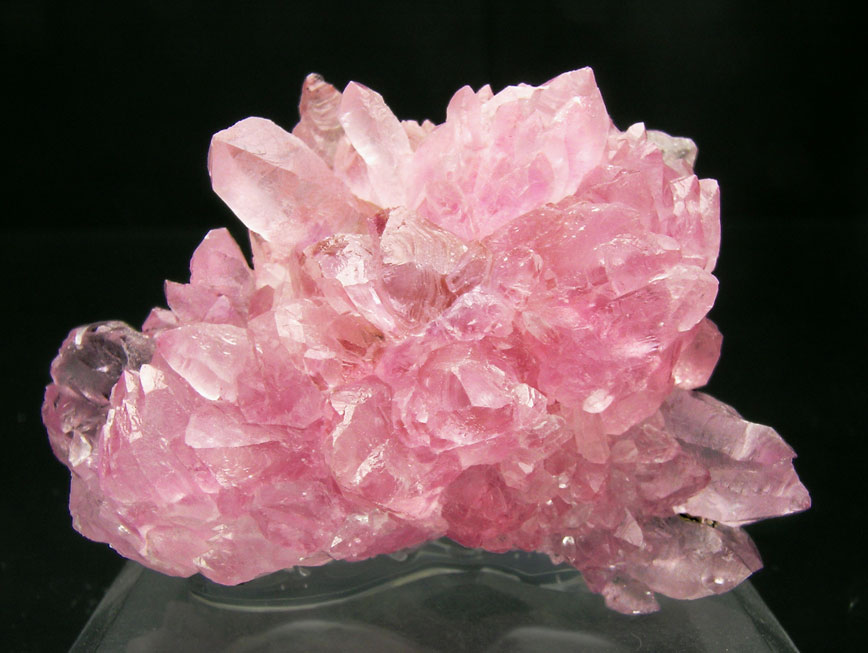 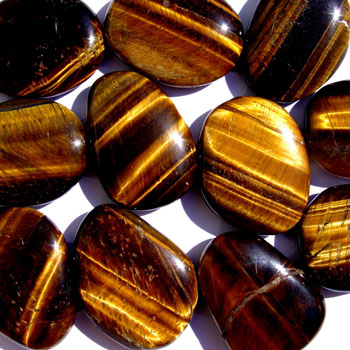 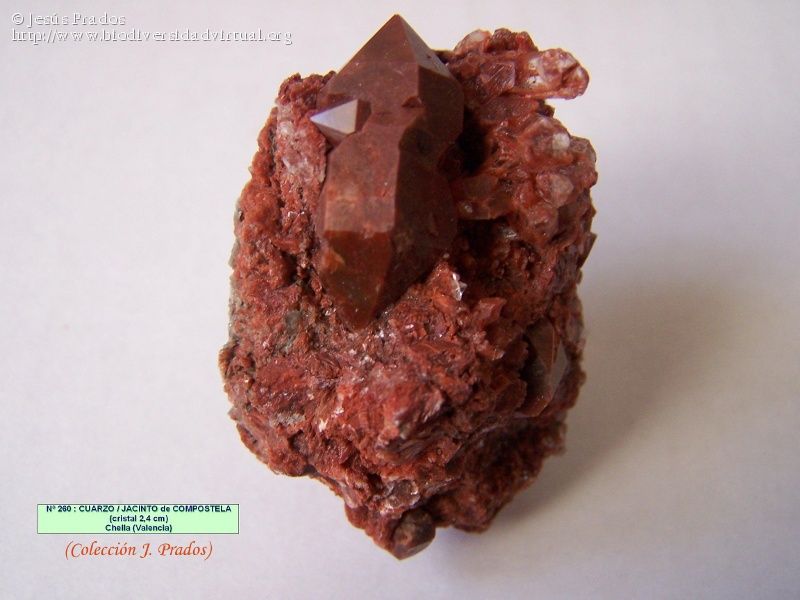 Feldespato
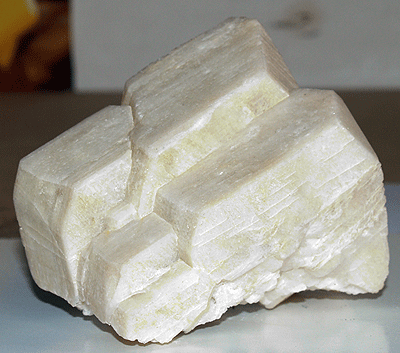 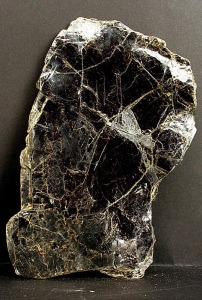 Micas
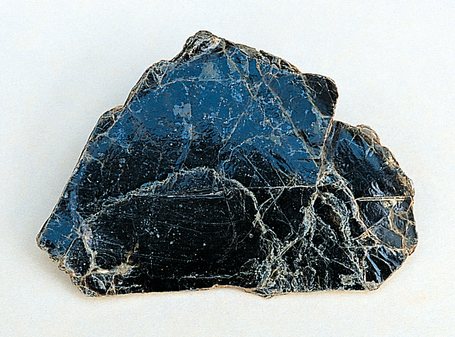 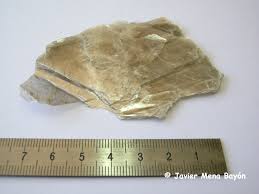 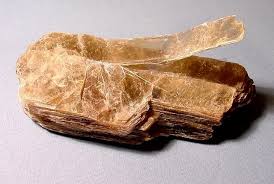 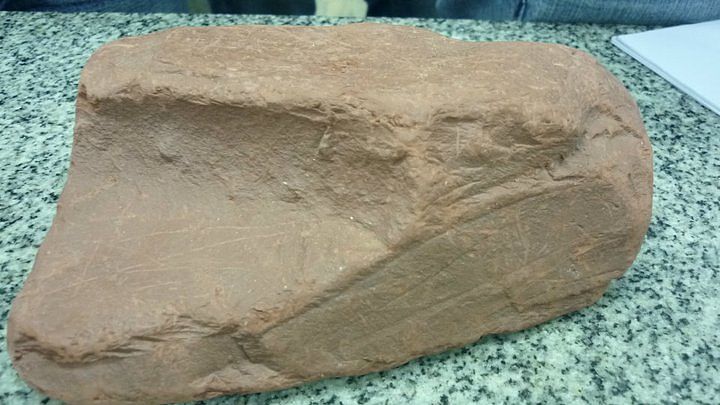 Minerais de arxila
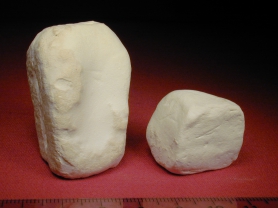 Olivino
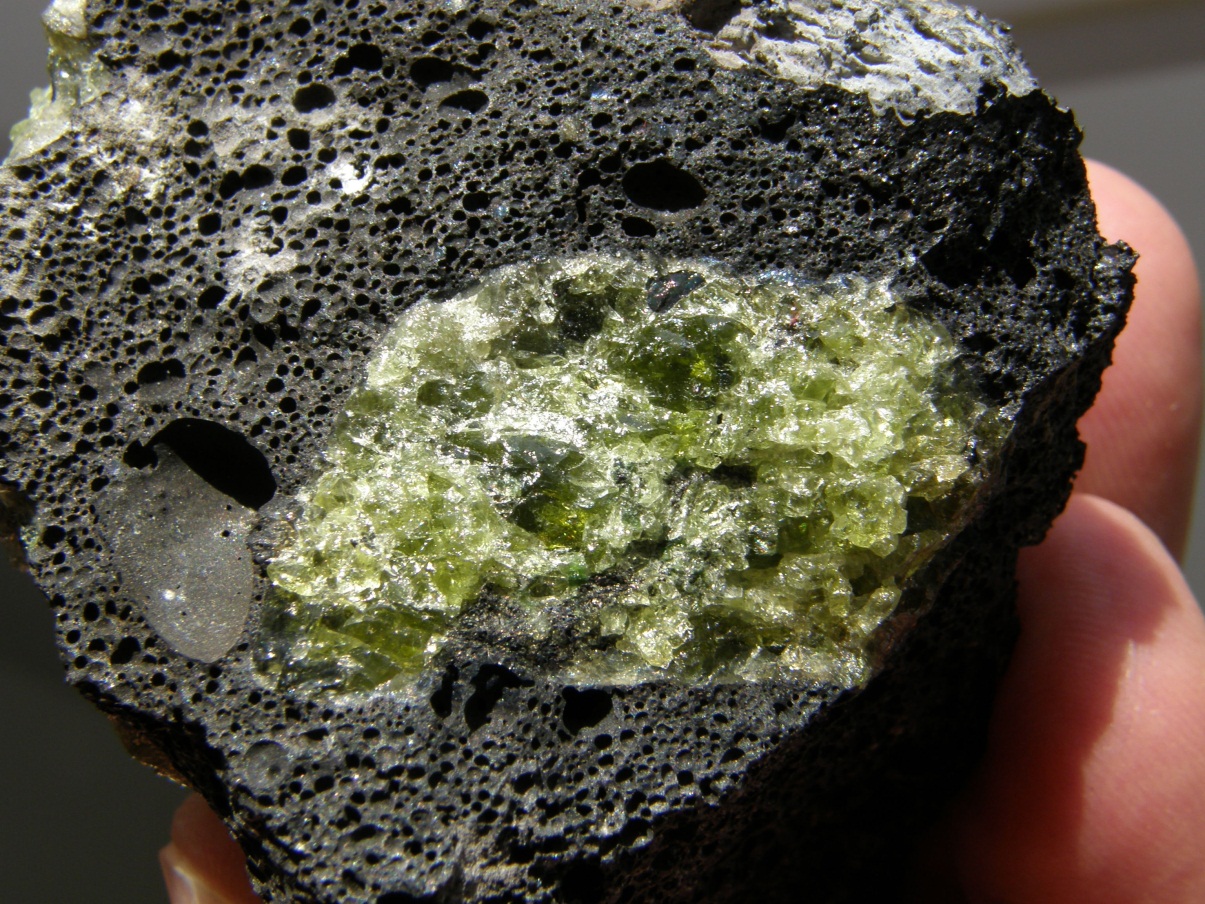 Elementos nativos
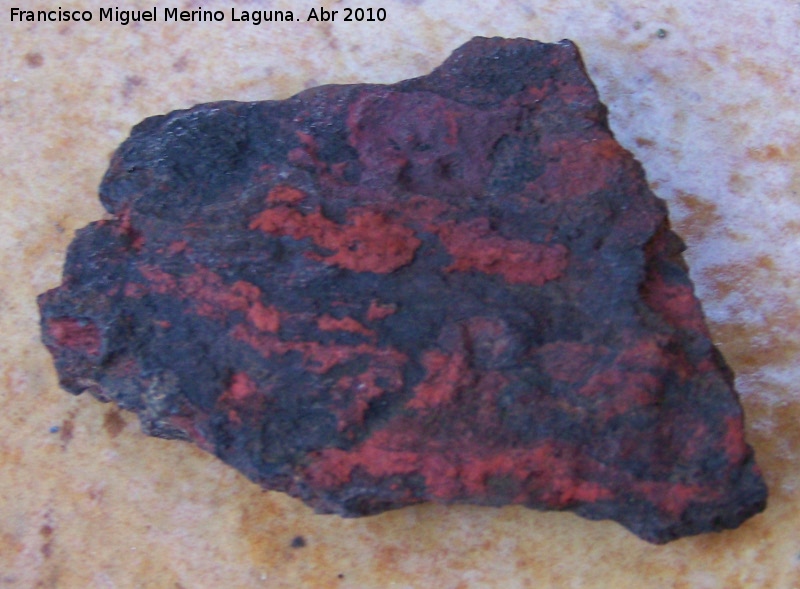 Oligisto
Magnetita
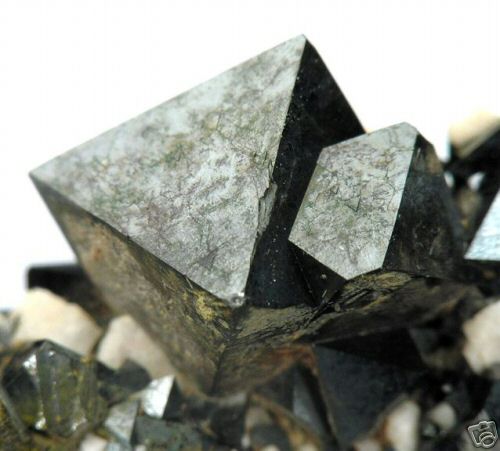 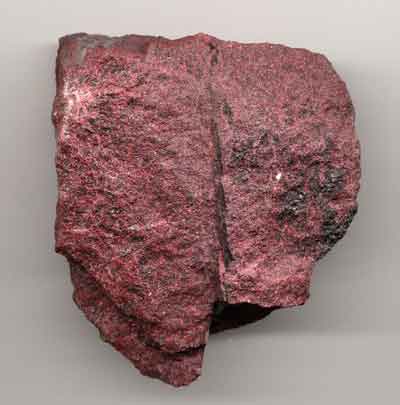 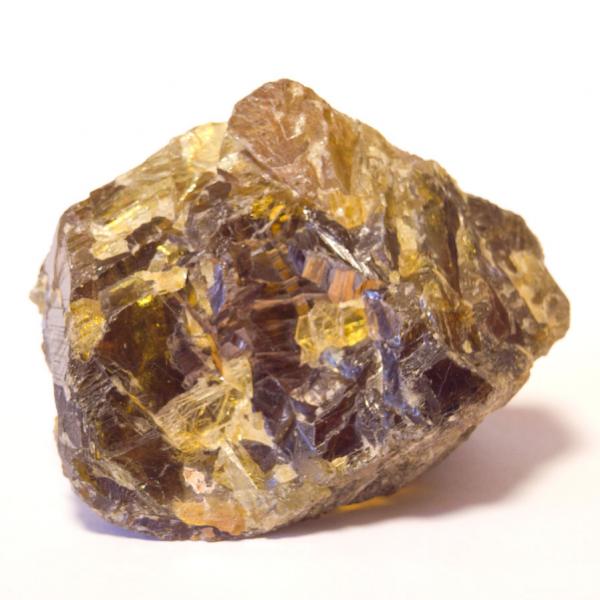 Sulfuros
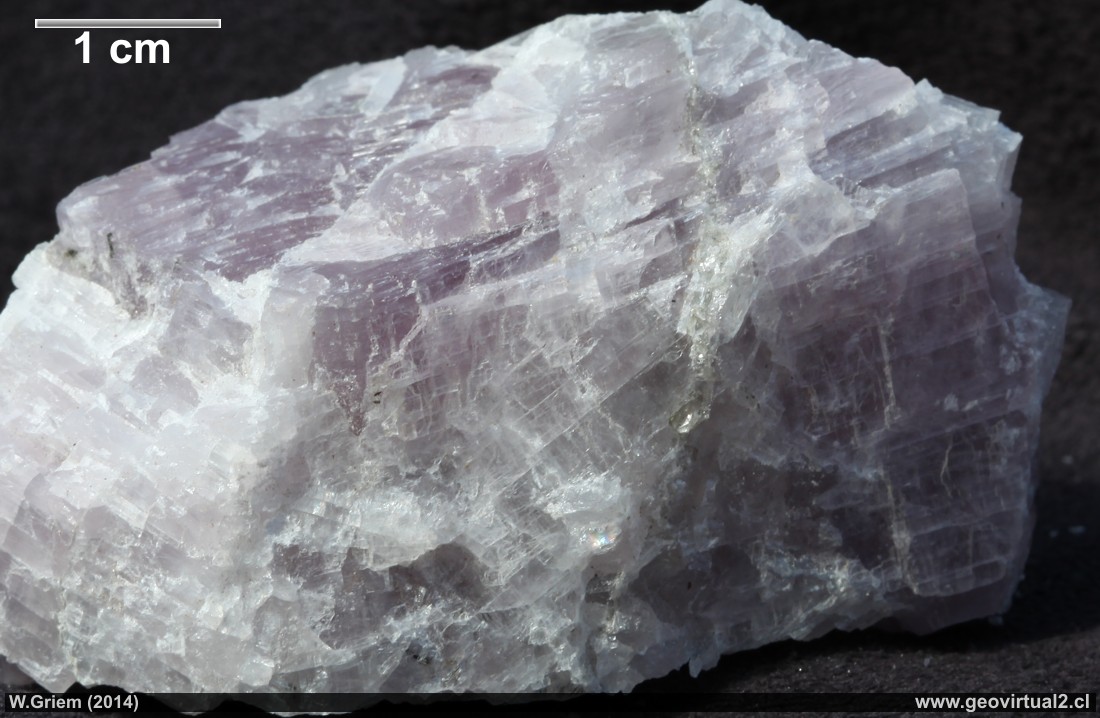 Sulfatos
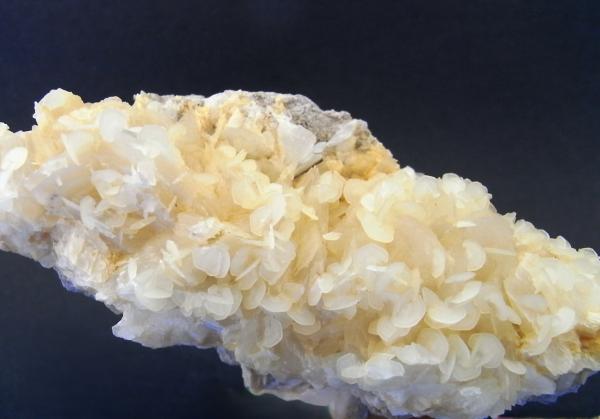 Magnesita
Calcita
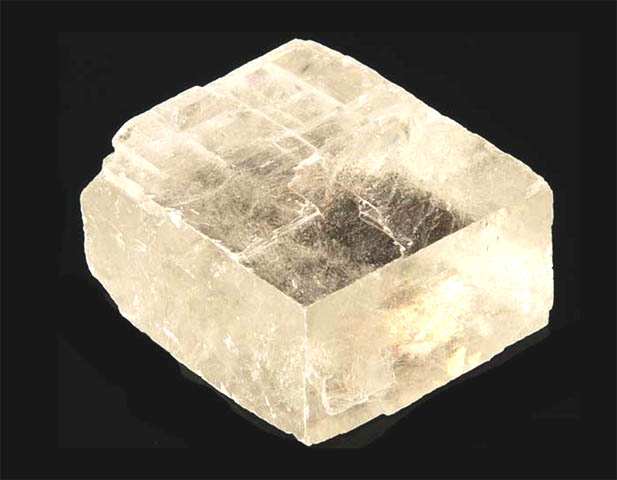 Haluros
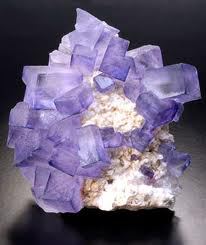 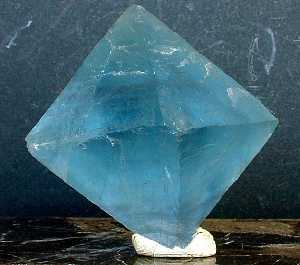 Páx: 15, 16
7 e 8.utilidade e explotación dos minerais
Usos dos minerais
De onde se extraen os minerais e rochas?
Impactos da minería